«Комфортная городская среда»дизайн-проект дворовой территории
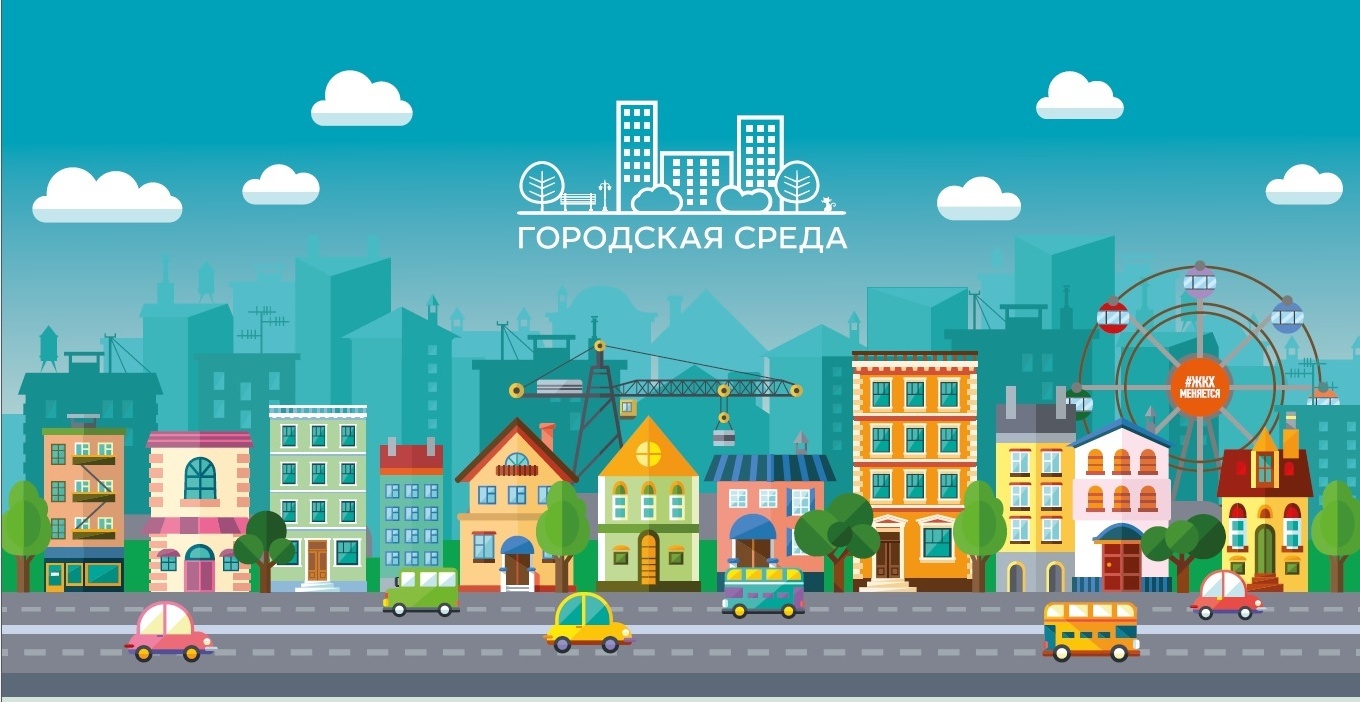 пгт. Нижний Одес
Формирование комфортной городской среды 2022 года
Придомовая  территория МКД № 12 по ул. Ленина
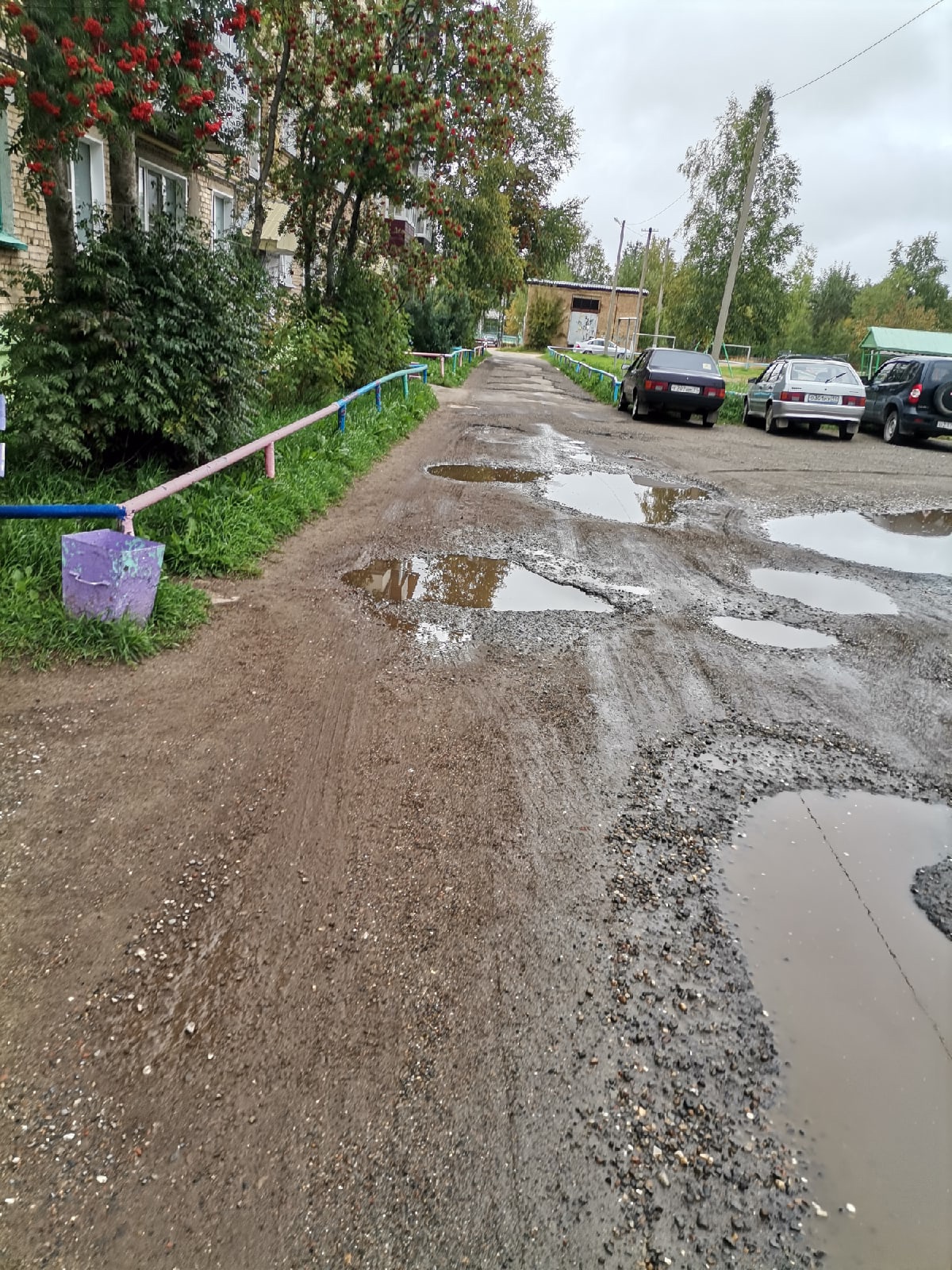 УК «Жилсервис» (пгт. Нижний Одес)
Благоустройство дворовой территории включает:
Обязательные работы:
- Асфальтирование дворового проезда
Дворовая территория после проведения работ по благоустройству
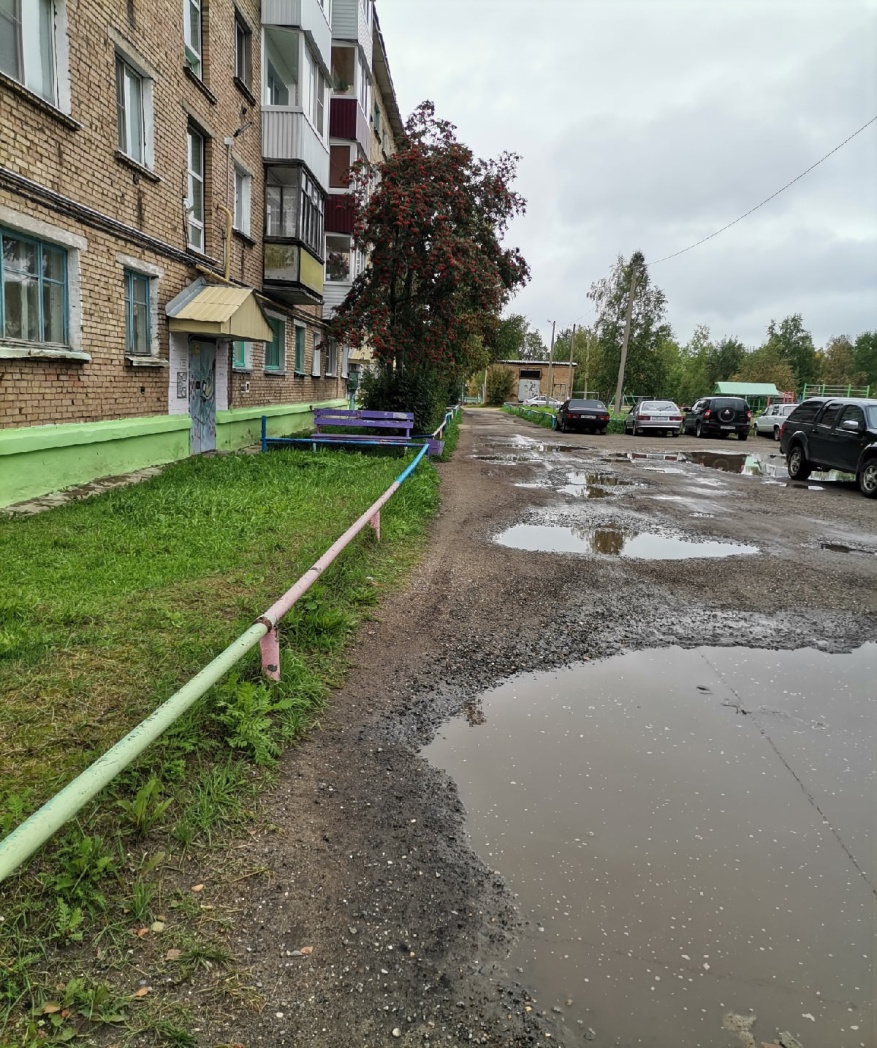 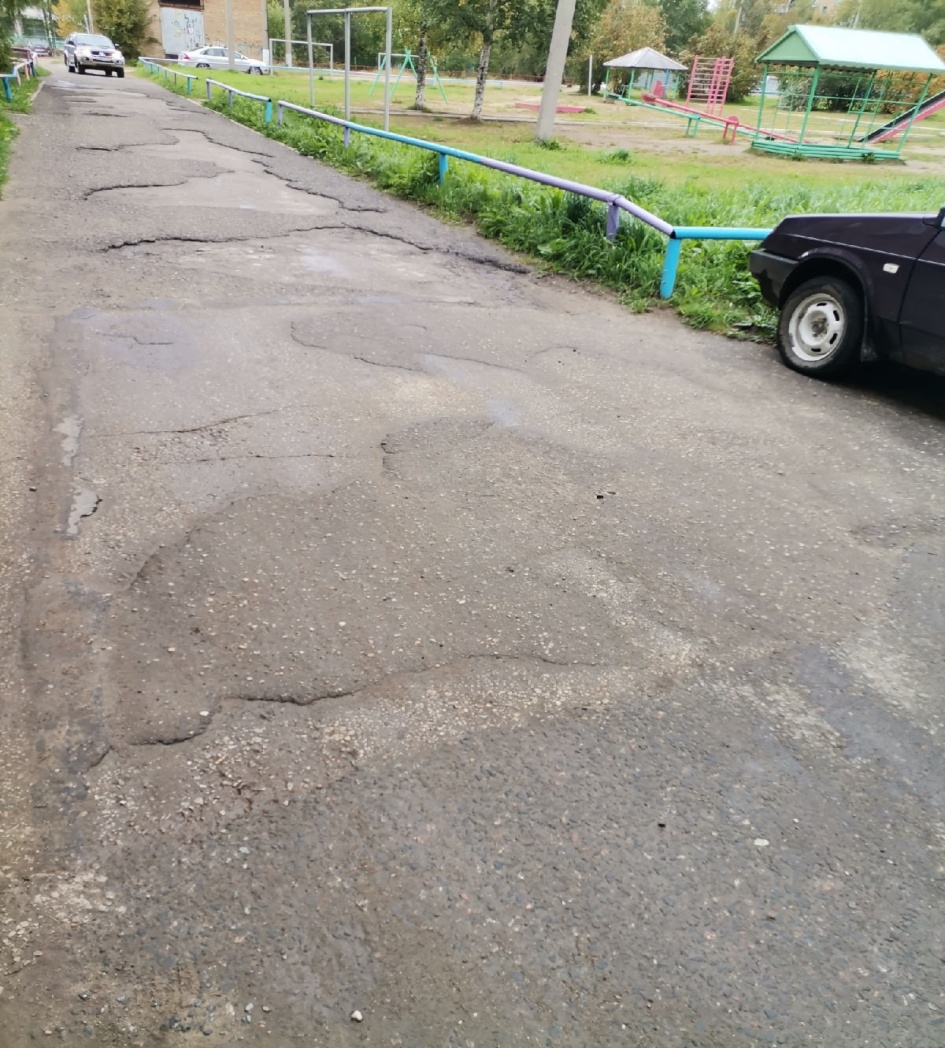 Работы по благоустройству
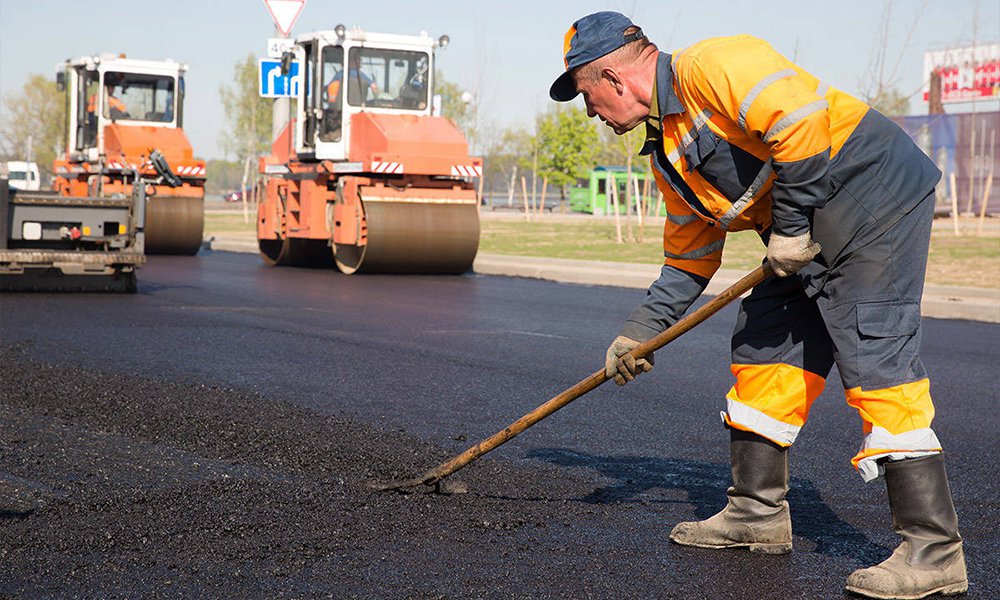 Фото ПОСЛЕ проведения работ
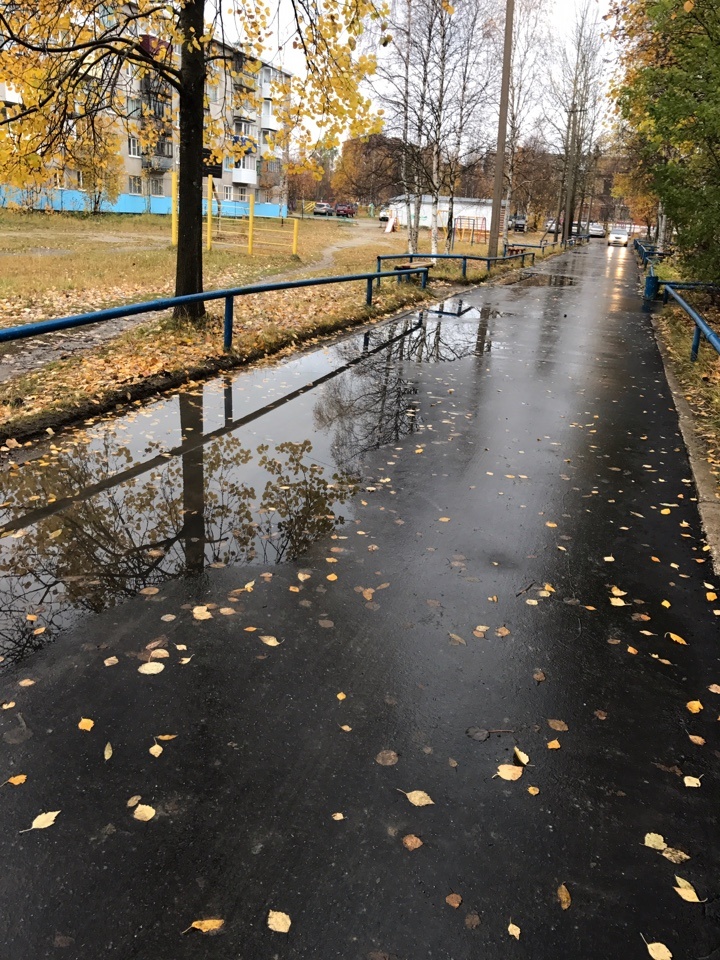